محاضرة في المناخ التفصيلي
مناخ المدينة ومناخ الريف  
اعداد:-  م.م شهلاء حسين
المدينة مجموعة كبيرة من البنايات وبأحجام وأشكال مختلفة، وعدد كبير من الناس يستخدمون الوقود في التبريد والتسخين والنقل، وطرق معبدة بالأسفلت.

هذه المواصفات غيرت من شكل الأرض، كما أنها غيرت من مكونات الهواء فوق المدينة، وكانت النتيجة إيجاد مناخ خاص بالمدينة، ففي المدينة تكون البنايات عائقاً بوجه الرياح، كما أنها تضخم الحرارة من خلال قابليتها العالية على خزن الحرارة، وتمتص الطرق نتيجة لونها الغامق أكثر ما تعكس من الأشعة الشمسية، وتبقى جافة لأن قابليتها على امتصاص الماء معدومة، كل هذا يؤدي الى رفع درجة حرارتها مما يؤدي الى انبعاث إشعاع ارضي عال يرفع من درجة حرارتها مما يؤدي الى انبعاث إشعاع ارضي عال، يرفع من درجة حرارة الهواء الموجود فوقها، وهواء المدينة تزداد فيه الغازات التي لها القابلية على امتصاص الإشعاع الأرضي، كما فيها ملوثات صلبة تساعد على تكاثف عالي لبخار الماء الموجود في الهواء
لذلك فان إنشاء المدن أدى الى تغيير في نوع المناخ المحلي السائد مما جعل مناخ المدينة يختلف عن مناخ المناطق المجاورة (الريف)، فجميع العناصر تأثرت أما بشكل إيجابي أو سلبي نتيجة هذا التغيير الحاصل في شكل الأرض، وعلى الرغم من ان هذا الاختلاف يختلف بين مدينة وأخرى، بسبب اختلاف أحجام المدن وموقعها الفلكي، فان جميع المدن تتميز بميزات تجعل التأثيرات في مناخها تأثيرا متشابه وان اختلفت درجته، وعلى الرغم من ان البحوث كلها تركزت على دراسة مناخ المدن في المناطق المعتدلة والعروض العليا، فإننا لا نحتاج الى عناء كبير للربط بين مناخ هذه المدن والمدن ذات الموقع المداري
لقد انتبه الباحثون منذ فترة طويلة تعود الى نهايات القرن التاسع عشر الى حقيقة اختلاف مناخ المدينة عن مناخ المناطق المجاورة، لذلك ظهر عدد كبير جدا من البحوث حاول أولا تحديد نقاط الاختلاف بين مناخ المدينة ومناخ الريف المجاور ثم تطور الى تحديد الأسباب التي أدت الى هذا الاختلاف، وأخيرا المحاولات التي تبذل في الوقت الحاضر للتوصل الى حلول عملية للتخلص من الآثار السيئة للمدينة على المناخ، ان أكثر ما يشغل العاملين في هذا المجال في الوقت الحاضر هو تحديد الطرائق السليمة لتقليص التلوث في جو المدينة والوصول الى تصميم مثالي يخفف من تأثير هذا التلوث على مناخ المدينة، فمناخ المدينة يعد أنموذجاً مثالياً للتغيير المناخي المعاكس الذي تكون بسبب النشاط البشري. ولابد من الإشارة الى ان الدراسات العربية تكاد تخلو من هذا النوع من البحوث والتي نحن بحاجة إليها، لذلك ستكون معظم الأمثلة من خارج المنطقة العربية.
مناخ المدينة يختلف عن مناخ اطراف المدينة ويختلف عن مناخ الريف المجاور، ولابد من الانتباء مقدما الى حقيقة ان الحديث عن مناخ المدينة واختلافه يعني اختلاف هذا المناخ عن المناطق المجاورة له، أي ان المقارنة تتم بين منطقتين متجاورتين في إقليم مناخي واحد وليس بين مدينتين تقعان في إقليمين مناخيين مختلفين، فالاختلاف بين الأقاليم المناخية حقيقة معروفة ولها عواملها، أما موضو عنا فأنه ينصب على منطقة معينة اختلف مناخها المحلي بسبب اختلاف شكل الأرض واستخداماتها، ففي منطقة تخضع لنفس الظروف المناخية العامة، وفي إقليم مناخي واحد، تختلف تفاصيل المناخ (المناخ المحلي) بين المدينة والريف المجاور لها لجملة من العوامل أهمها:
العوامل المساعدة على تكون مناخ المدينة ومناخ الريف
1/اختلاف العوامل المستعملة في البناء بين الريف والمدينة:
فالمدينة تتكون بناياتها من الطابوق والاسمنت والحجر وشوارعها مرصوفه بالاسفلت في حين تكون أبنية الريف أقل استخداماً لهذه المواد أو أنها مبنية من الطين بشكل كامل والأراضي المغطاة بالأسفلت قليلة إن وجدت، فالمواد المستعملة في بناء المدينة لها قابلية على إيصال الحرارة بدرجة أعلى من قابلية المواد المستعملة في البناء في الريف، فمواد المدينة لها ثلاثة أضعاف قابلية التربة على إيصال الحرارة، أي أن ثلث الكمية المطلوبة لتسخين التربة درجة مئوية واحدة كافية لتسخين مواد البناء في المدينة درجة مئوية واحدة، كما أن الأرض المزروعة تسخن بدرجة أقل من الأرض المرصوفة بالأسفلت، فقد وجد في كولومبيا میرلند ان حرارة الأرض المزروعة ٣١م في حين كانت الحرارة على الأسفلت في المنطقة نفسها ٥٤٤م. كما أن هناك اختلافاً بين درجة حرارة التربة على عمق عدد من السنتمترات عن درجة حرارة الجدران في الأبنية على العمق نفسه، فعلى عمق أربعة الى خمسة سنتمترات تكون الجدران اكثر حرارة من التربة، وهذا يعني ان انبعاث الحرارة من هذه المواد يكون اكبر من انبعاثها من سطح التربة، وهذا يعني أن مواد البناء لها قابلية على استيعاب كمية اكبر من الطاقة مما تستوعبه التربة ، ان هذا الاختلاف سيظهر اثره ليلا في مناخ المدينة، ففي حين يمكن ان تنخفض درجة حرارة المناطق الريفية بسرعة وذلك لأن طاقتها الاستيعابية من الطاقة اقل فان أبنية المدينة تبقى ادفاً مما يؤدي الى اختلاف كبير في درجة حرارة الهواء بين المدينة والريف.
2/الاختلاف الكبير في اشكال واتجاهات بنايات المدينة عن الارض المنبسطة في الريف:
إن هذا الاختلاف يؤدي الى وجود نظام تسخين معقد في المدينة، بينما يكون نظام التسخين في الريف بسيطا جدا (شكل) (۱۲) من الشكل يتضح أن الأشعة الشمسية الساقطة على جدران الأبنية في المدينة سينعكس جزء منها الى الأسفل، ومع الإشعاع الساقط على الأرض يضاعف الإشعاع الواصل الى المدينة مما يضاعف كمية الطاقة المكتسبة والتي يمكن تسلمها على ارض المدينة قياساً بما تستلمه التربة في الريف، بينما في الريف ولكون الأرض فيه منبسطة ولا توجد عوائق كما في المدينة فإن الأشعة الساقطة ستعكس أو تشع من الأرض الى الأعلى مباشرة شكل (۱۳) في حالة وجود الأشجار الكثيفة فان كمية كبيرة من الطاقة سوف تستهلك في اعلى الأشجار( تيجان الأشجار)قبل وصولها الى الأرض، أن هذا النظام المعقد للأشعة في المدينة يساعد على رفع درجة حرارة المدينة عن الريف المجاور، ومما يساعد على هذا الارتفاع في الحرارة هو أن أبنية المدينة تعمل كعائق بوجه الرياح فتخفف من سرعتها، مما يودي الى عدم تبديد الطاقة. هواء المدينة، حيث أن الرياح هي المسؤولة عن إزاحة الهواء الدافئ ليحل محله هواء ابرد، في حين أن عدم وجود العوائق في الريف وانخفاضها يجعل الهواء يتحرك بحرية ونشاط مما يسهم فى نقل أو إزاحة الهواء الساخن ليجل محله هواء بارد، كما أن أبنية المدينة العمودية عندما تشع الحرارة سوف يتجه قسم من هذا الإشعاع الى الأسفل مما يساعد على زيادة عملية التسخين.
شكل (۱۲) تأثير أبنية المدينة المباشر على تضخيم كمية الإشعاع الشمسي الواصل الى الأرض، فالإشعاع الشمسي المباشر زائدا الإشعاع المنعكس من الجدران يؤدي الى رفع درجة حرارة المدينة
3/تعد المدينة مولداً كبيراً للطاقة:
فالكثافة السكانية العالية في المدينة، وتركز عدد من المعامل في المدينة يجعلها مولدا كبيرا للطاقة، إنسان يستخدم السيارات بشكل كثيف والتي تحرق الوقود للحركة، كما أن جميع المعامل تستخدم أنواع ختلفة من الوقود، فضلا عن أن الإنسان يستخدم وقود للطبخ والتدفئة والتبريد ان هذا الاستخدام الكثيف قود لتحويله الى طاقة حرارية غير موجود في الريف وبهذه الكثافة، حيث ان كل حرق للوقود سيحول الطاقة الموجودة فيه والتي تتحول الى طاقة حرارية تضاف الى الهواء. حيح ان كمية الطاقة المستخدمة في المدن لا تكون إلا نسبة ضئيلة من الطاقة الشمسية الواصلة الى ض، لكنها مع ذلك وبوجود العوامل الأخرى تساعد على رفع درجة حرارة الهواء في المدينة، فقد قدرت افة الطاقة المستهلكة في المدن الأمريكية الى جو المدينة بنسبة ١٠-١٥ من الطاقة الشمسية الواصلة الى المدينة، وبنسبة ۳۳% من الإشعاع الشمسي في المدن الأوربية، إن هذه الكمية الطاقة مع العوامل الاخرى يمكن ان ترفع درجة الحرارة حوالي ( ٢_١ مْ) للحرارة العظمى اليومية عن حرارة الريف المجاور وبين (٩_١مْ) للصغرى اليومية عن حرارة الريف المجاور.
شكل (۱۳) لانبساط ارض الريف وخلوها من الأبنية كما في المدينة فإن كمية الإشعاع الشمسي الواحد الأرض يكون اقل وبذلك فان حرارة الريف اقل من حرارة المدينة
المدينة فيها مجار سطحية للأمطار مصممة لتصريف هذه المياه بشكل سريع، ولأن أبنية وطرقات المدينة من مواد غير قابلة للامتصاص ، فإن كل الأمطار الساقطة على المدينة سوف تتصرف بسرعة الى المجاري من خلال المزاريب والطرق المعبدة، أما اذا تساقطت الثلوج بدلا من الأمطار فان أخطارها على الطريق تدفع بلديات المدينة الى تنظيم حملة لتنظيف الطرق من الثلوج وبذلك تزاح كميات كبيرة منها وتنقل الى مناطق أخرى، بينما كل أنواع التساقط تستفيد منها تربة الريف بامتصاصها هذه العملية تجعل المياه متوافرة في التربة للتبخر، أي أن جزءا من الطاقة الواصلة الى ارض الريف تستهلك في التبخر، حيث ان تبخير غرام واحد من الماء يتطلب استهلاك ٥٨٠ سعرة حرارية، وغرام واحد من الثلج يحتاج ٦٦٠ سعرة حرارية، وبذلك فان كل الطاقة الواصلة الى ارض المدينة سوف تستخدم للتسخين لجفاف السطح، في حين ان جزءا كبيرا من الطاقة الواصلة الى الريف سوف تتبدد عن طريق التبخر، ولا يستخدم إلا جزء منها في التسخين وبذلك تختل الموازنة الحرارية في المدينة لمصلحة رفع حرارتها.
4/طريقة تصريف الامطار في المدينة:
5/نسبة التلوث في هواء المدينة اعلى من هواء الريف:
إن نسبة التلوث فى هواء المدينة هو أعلى بكثير منه في هواء الريف، فالمعامل والسيارات تؤدي الى تحميل هواء المدينة بمواد ملونة صلبة وسائلة وغازية، وإن نسبة ( ٨٠% من المواد الملونة الصلبة صغيرة الحجم الى حد أنها تستطيع ان تبقى معلقة في هواء المدينة اذا كان الهواء ساكنا، ولا تترسب على الأرض إلا عند سقوط الأمطار، أن هذه المواد الصلبة تؤدير من ناحية أخرى إلى تقليل الإشعاع الشمسي الواصل إلى ارض المدينة ولكنها في الوقت نفسه تعمل على تقليل الإشعاع الأرضى الهارب إلى الفضاء من ارض المدينة، كما أنها تعمل على زيادة الغيوم لأن المواد الملوثة ستكون نويات يتكاثف حولها بخار الماء مما يؤدي إلى خفض نسبة الأشعة الواصلة الى ارض المدينة كما أن نسبة عالية من المواد السائلة تتكون من بخار الماء والذي له قابلية على امتصاص الإشعاع الأرضى الطويل الموجة، وبذلك يساعد على تقليل نسبة الإشعاع الأرضي المتسرب الى القضاء من ارض المدينة، ولما كانت عملية احتراق الوقود دائما تحرر بنسبة عالية من غاز ثاني أوكسيد الكاربون وأول أوكسيد الكاربون، فإن ارتفاع نسبة هذا الغاز في الهواء يؤدي إلى ارتفاع درجة الحرارة من خلال قابليته على امتصاص الإشعاع الأرضي بأطوال موجية معينة حيث انه مع بخار الماء يعمل عمل البيوت الزجاجية في رفع درجة الحرارة حول النبتة، إن عملية تقليل تسرب الأشعة الأرضية سيوازن بل أحيانا يتغلب على حجب جزء من الأشعة الشمسية الواصلة الى ارض المدينة، لذلك تكون النتيجة ارتفاع درجة حرارة المدينة عن المناطق المجاورة، كما أن هناك بعض الغازات الخطرة في جو المدينة تساعد على ظهور ظاهرة الأمطار الحامضية ) Acid Rain مثل غاز ثاني أوكسيد السلفر، فهذا الغاز وبظروف جوية معينة يمكنه أن يذوب بقطرات المطر مكونا الأمطار الحامضية النتيجة هي أن هذه الملوثات لها تأثير مباشر في رفع درجة حرارة المدينة، هذا فضلا عن تأثيرها السيء في  صحة الإنسان.
إن هذه العوامل جميعا عملت على إعطاء صفات خاصة لمناخ المدينة جعلته يختلف عن مناخ الريف المجاور، فمناخ المدينة بشكل عام يتميز بارتفاع درجة حرارته عن الضواحي والضواحي أكثر حرارة من الريف المجاور، وعندما تتأثر درجة الحرارة فان ذلك سوف يؤثر في بقية عناصر المناخ بشكل أو بآخر، فأمطار المدينة وضبابها أكثر تكراراً وكمية من الريف المجاور، كما أن الرياح اقل سرعة فوق المدينة من المناطق المجاورة، أما الإشعاع الشمسي فإنه أقل في جو المدينة من المناطق المجاور. الملاحظ ان التغيرات في مناخ المدينة هي بسبب تأثير عوامل ثابتة وعوامل متغيرة، فالأبنية والأسفلت أي شكل المدينة هي عامل ثابت، بينما كمية الطاقة المولدة في المدينة وكذلك نسبة التلوث في هواء المدينة هي عوامل متغيرة، فهذه العوامل تختلف بين الصيف والشتاء وكذلك بين أيام الأسبوع الواحد، كما تختلف كثافة هذه العوامل ومن ثم تأثيرها بحسب اختلاف الوظيفة الأساسية للمدينة وحجمها وكثافة السكان فيها، فالمدن الصناعية الكبيرة يكون تأثير هذه العوامل فيها واضحا، بينما المدن ذات الوظائف الأخرى يكون تأثير هذه العوامل اقل، ويظهر اثر هذه العوامل في المدن الكبيرة المزدحمة بالسكان اكثر من اثرها في المدن الأقل كثافة واصغر حجما، ولكن مع ذلك ما يجمع هذه المدن جميعا أنها ذات مناخ مختلف بشكل أو بآخر عن مناخ المنطقة المجاورة، وبمقارنة مناخ المدينة في يوم عمل مع يوم أخر ليس فيه عمل (عطلة) يعطي فكرة واضحة عن تأثير العوامل المتغيرة في مناخ المدينة
مقارنة لمناخ المدينة بين يوم عمل ويوم عطلة:
إن الاختلاف الأساس بين يوم العمل ويوم العطلة هو أن كمية الطاقة المضافة الى هواء المدينة في يوم العطلة هي اقل بكثير من كمية الطاقة المضافة إليه فى يوم العمل، فعدد السيارات العاملة في الشوارع يقل بشكل كبير في أيام العطل، كما أن كل المعامل تقريباً تتوقف عن العمل، وإذا ما خرج عدد من سكان المدينة لقضاء العطلة خارج المدينة فان الطاقة المستخدمة فى التبريد أو التدفئة تكون اقل، ان هذا التغيير يشمل كمية المواد الملوثة في الهواء كذلك فحيث ان مصدر التلوث هو السيارات والمعامل، فإن توقفها عن العمل أو تقليل استعمالها سيؤدي بالنتيجة إلى تقليل نسبة التلوث في الهواء وهذا ما سيؤدي الى اختلاف نسبي في مناخ المدينة بين أيام العمل وأيام العطل.
 إن المدينة التي نناقش مناخها هي مدينة مفترضة تقع في منطقة منبسطة قليلة التموج، ولا يوجد قربها كبير، اليوم هو الجمعة لذلك لا توجد كمية كبيرة من الوقود مستعملة في هذا اليوم، اليوم هو فصل الصيف والسماء صافية والرياح خفيفة الحركة.
عند شروق الشمس تمتص بنايات المدينة كمية كبيرة من الأشعة اكبر من امتصاص ارض الريف،
وذلك لأنها تتقاطع مع الأشعة الشمسية، لذلك فان كمية الطاقة المكتسبة في المدينة تبدأ بالارتفاع كلما ارتفعت الشمس في السماء، ويتركز هذا الارتفاع في وسط المدينة حيث ازدحام الأبنية، ولما كان الهواء هنا اسخن من الهواء في المناطق المجاورة فانه سيبدأ بالارتفاع في حركة تصاعدية، ان الهواء المتصاعد لابد من ان يحل محله هواء آخر، لذلك سيبدأ نسيم خفيف بالتحرك من المناطق المجاورة مواز لسطح الأرض متجه الى داخل المدينة، وهذا ما يطلق عليه نسيم الريف ، شكل (١٤)
شكل (14)حركة نسيم الريف نحو المدينة
إن نسيم الريف يسخن عند وصوله مركز المدينة ويبدأ بالتصاعد ، اما المناطق التي تحرك منها هذا النسيم يتكون فوقها تيار هوائي هابط ليعوض خروج النسيم السطحي منها ويكون مصدر التيار الهابط الهواء المتصاعد فوق المدينة والذي تعرض الى التبريد نتيجة الارتفاع، وبذلك تتكون دورة لنسيم المدينة والريف 
ان نسيم الريف والمدينة يختفى ظهرا بسبب ان اختلاف التسخين بين مركز المدينة والريف المجاور تخف كثيرا أو تحتفى، يعود هذا النسيم ليشتد عصر ا لأن اختلاف التسخين يعود ليصبح كبيرا في هذا الوقت. وفي المساء تكون الأجزاء الأكثر إشعاعا في المدينة هي سطوح الأبنية والشوارع، فإذا كانت سطوح الأبنية متقاربة الارتفاع فان طبقة من الهواء البارد سوف تتشكل تدريجيا قرب السطوح، هذه الطبقة الباردة تكونت بسبب ملامسة الهواء للسطوح التي فقدت حرارتها بسرعة وبذلك يبدأ انقلاب حراري (Temperature Inversion) يتشكل في جو المدينة، والانقلاب الحراري هو عندما تكون طبقة من الهواء الدافئ فوق طبقة الهواء البارد القريبة من السطح ان طبقة الهواء البارد ستمنع الهواء الدافئ المحصور في الشوارع بين البنايات من الارتفاع الى الأعلى شكل (١٥)
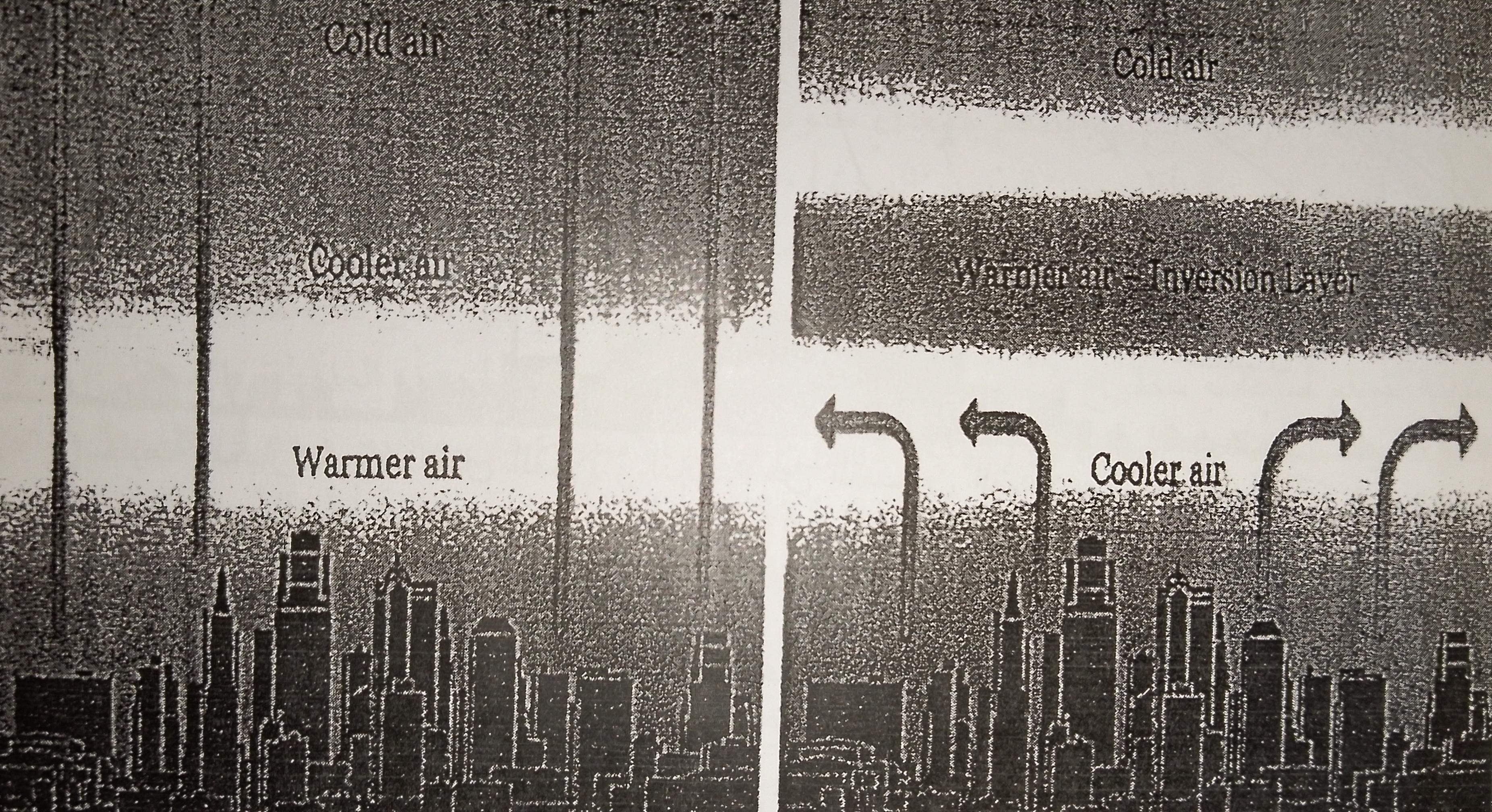 شكل(١٥) المدينة في الحالة الاعتيادية وحالة الانقلاب الحراري
وباستمرار انخفاض درجة حرارة الهواء بالإشعاع فان هواء المدينة بين الأبنية يبقى أدفأ من الهـ قرب السطوح، والذي يقع فوقه هواء أدفأ، وبذلك تفقد المدينة حرارتها بشكل تدريجي وليس سريعا.
في يوم السبت صباحاً سيعود النشاط الى المدينة من جديد فالمعامل والسيارات والشاحنات تضيـ الى الجو طاقة محررة ودخان وغازات أخرى، فالطاقة المحررة المضافة الى هواء المدينة مع التلو المضاف الى الهواء سيكونان عاملين مؤثرين في المناخ ولابد من أخذهما بنظر الاعتبار، فالهواء الساخن وسط المدينة في هذا اليوم سيكون أكثر سخونة مما سيؤدي الى ارتفاعه اكثر من يوم الجمعة، حيث أن الهو الساخن المرتفع سيسخن أكثر عندما يصل الى مستوى مداخن المعامل التي تضيف الى الهواء طاقة جديـ ترفع من درجة حرارته، وبذلك فان الهواء المحمل بذرات صلبة ومواد غازية أخرى سيرتفع أكثر من اليوم السابق مكونا خيمة المدينة تكون أطرافها الضواحي، وبذلك فان النسيم من الريف المجاور الذي سيدخـل المدينة سيكون انشط، وفي المساء فان تبريد الذرات مع الهواء سيؤدي الى ظهور أو تكرار ظاهرة الضباب الدخاني (Smog ) وذلك لأن المواد الملوثة ستكون نويات يتكاثف حولها بخار الماء، وتبدأ طبقات الضباب من أعلى الخيمة الى الأسفل (شكل (١٦ يبين شكلا تخطيطيا لهذه الخيمة التي تغطي المدينة، واذا كان اليوم خاليا من الأمطار، فان المواد المعلقة ستبقى في هواء المدينة لتضاف إليها مواد ملوثة جديدة من يوم عمل جديد. فإذا صادف هبوب رياح قوية فإنها أو الأمطار ستساعد على إزاحة أو تخفيف نسبة التلوث في هواء المدينة
المدينة شكل (١٦) خيمة الغبار فوق بعض المدن والناتجة من التسخين الشديد ووجود الملوثات في جو المدينة ويكون نسيم للريف جزءا من هذه الخيمة
لذلك كثيرا ما تصادف المدن الصناعية ارتفاع شديد في تلوث هوائها خاصة ويكون تأثير هذا التلوث هو في رفع درجة حرارة المدينة أكثر فضلا عندما يسيطر عليها ضغط عالي لفترة من الزمن، تأثيرها السيء في الصحة العامة مما قد يؤدي الى وفيات. إن الاختلاف في درجات الحرارة بين يوم العمل ويوم العطلة قد يصل الى (۳) درجات صباحاً والى (٥) درجات عصرا، أما في المساء فالفرق يبقى كبيرا (٥) درجات مئوية ، إن هذا الاختلاف في الحرارة يعود الى تأثير المواد الملوثة والطاقة الإضافية التي تضاف الى هواء المدينة في أيام العمل، أما بالنسبة الى الضباب والأمطار فإنها اكثر في أيام العمل من أيام العطل اذا كانت الظروف الأخرى مؤاتية لتكونها، أما الدورة الهوائية فوق المدينة والريف المجاور فإنها تشتد نهارا في أيام العمل عن أيام العطل، ويلاحظ من هذا الاستعراض ان مناخ المدينة بصفاته التي سوف نتناولها في المبحث القادم قد اختلفت بين أيام العطل وأيام العمل، كما أنها تختلف بين المدينة والريف المجاور، إن هذا الاختلاف قد أوجد ما يسمى بمناخ المدينة، لذلك فان العوامل التي تم شرحها سابقا هي المسؤولة عن ظهور مناخ المدينة.